Definizione di una funzione
Per sviluppare e gestire un programma corposo il modo più efficiente è dividerlo in piccoli pezzi, moduli.
Questi moduli in C sono chiamati funzioni.
Divide
et 
impera
Titolo unità didattica: Function e Procedure		       [05]
Titolo modulo : Function in C 		   		  [03-C]
Caratteristiche delle function C ed esempi di function C
Argomenti trattati:
 definizione di una function C
 parametri e argomenti in C
 prototipo di una function C
 passaggio dei parametri per valore
 istruzione return
 esempi di function in C
 function C primitive
 header file C
Prerequisiti richiesti: AP-03-04-C, AP-05-01-T
function in C
float circon(float raggio)
{
 const float pi_greco = 3.1415926F;   float risultato; 
 risultato = 2.0F*pi_greco*raggio;
 return risultato;
}
function in C
float circon(float raggio)
{
 const float pi_greco = 3.1415926F; 
 return 2.0F*pi_greco*raggio;
}
parametro e tipo del parametro
intestazione
tipo dell’output
ritorno al chiamante
e passaggio del risultato
function in C
definizione di function
float circon (float raggio)
{
 const float pi_greco = 3.1415926F;   float risultato; 
 risultato = 2.0F*pi_greco*raggio;
 return risultato;
}
(<tipo> <parametro>, <tipo> <parametro>,.., <tipo> <parametro>)
function in C
definizione di function
<intestazione>
{
 <corpo della function>
}
<tipo output> <nome function>(<tipo> <parametro>)
{
 <corpo della function>
}
variabili locali della function
function in C
definizione di function
<intestazione>
{
 <corpo della function>
}
<intestazione>
{
 <parte dichiarativa>
 <parte esecutiva>
}
raggio è l’argomento della chiamata
function in C
attivazione (o chiamata)
 di function
#include <stdio.h>
float circon(float raggio);
void main ()
{
 float raggio, circonferenza; 
 printf (“Inserire il raggio : ”);
 scanf(“%f”,&raggio);
 circonferenza = circon(raggio);
 printf (“circonferenza=%f\n”,circonferenza);
}
prototipo di function
chiamata di function
function in C
chiamata di function
#include <stdio.h>
float circon(float raggio);
void main ()
{
 float raggio, circonferenza; 
 printf (“Inserire il raggio : ”);
 scanf(“%f”,&raggio);
 circonferenza = circon (raggio);
 printf (“circonferenza=%f\n”,circonferenza);
}
il prototipo di una function C specifica il numero e il tipo dei parametri
float circon(float);
nel prototipo si possono omettere i nomi dei parametri
variabile locale della function
organizzazione di un programma C
unico file
#include <stdio.h>
float circon(float raggio);
void main ()
{
  float raggio, circonferenza; 
  printf (“Inserire il raggio : ”);
  scanf(“%f”,&raggio);
  circonferenza = circon(raggio);
  printf (“circonferenza=%f\n”,circonferenza);
}
float circon(float raggio)
{
  const float pi_greco = 3.1415926F;
  float risultato; 
  risultato = 2.0F*pi_greco*raggio;
  return risultato;
}
organizzazione di un programma C
più file
#include <stdio.h>
float circon(float raggio);
void main ()
{
  float raggio, circonferenza; 
  printf (“Inserire il raggio : ”);
  scanf(“%f”,&raggio);
  circonferenza = circon(raggio);
  printf (“circonferenza=%f\n”,circonferenza);
}
main.c
float circon(float raggio)
{
  const float pi_greco = 3.1415926F;
  float risultato; 
  risultato = 2.0F*pi_greco*raggio;
  return risultato;
}
circon.c
Le definizioni di funzione
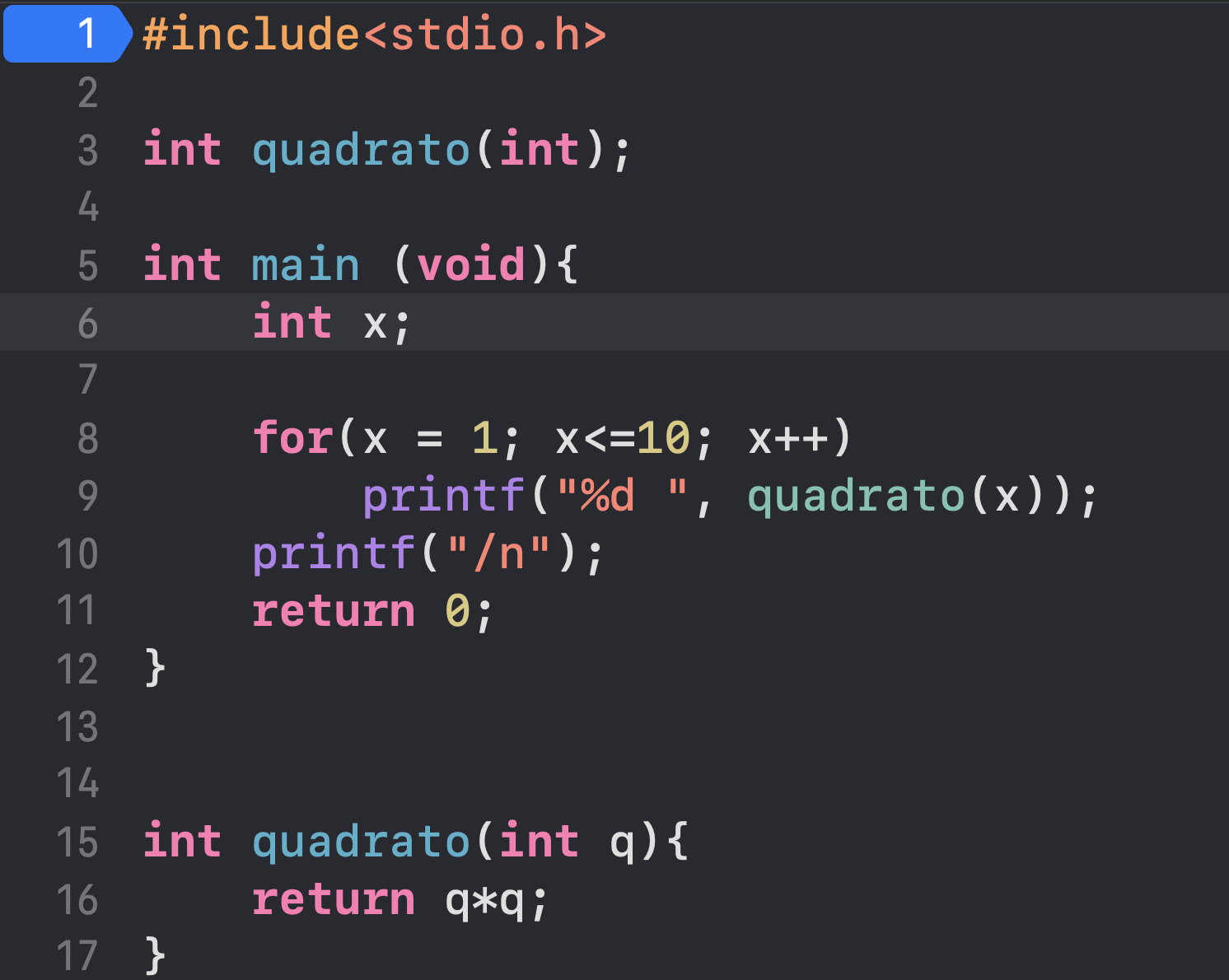 Le definizioni di funzione
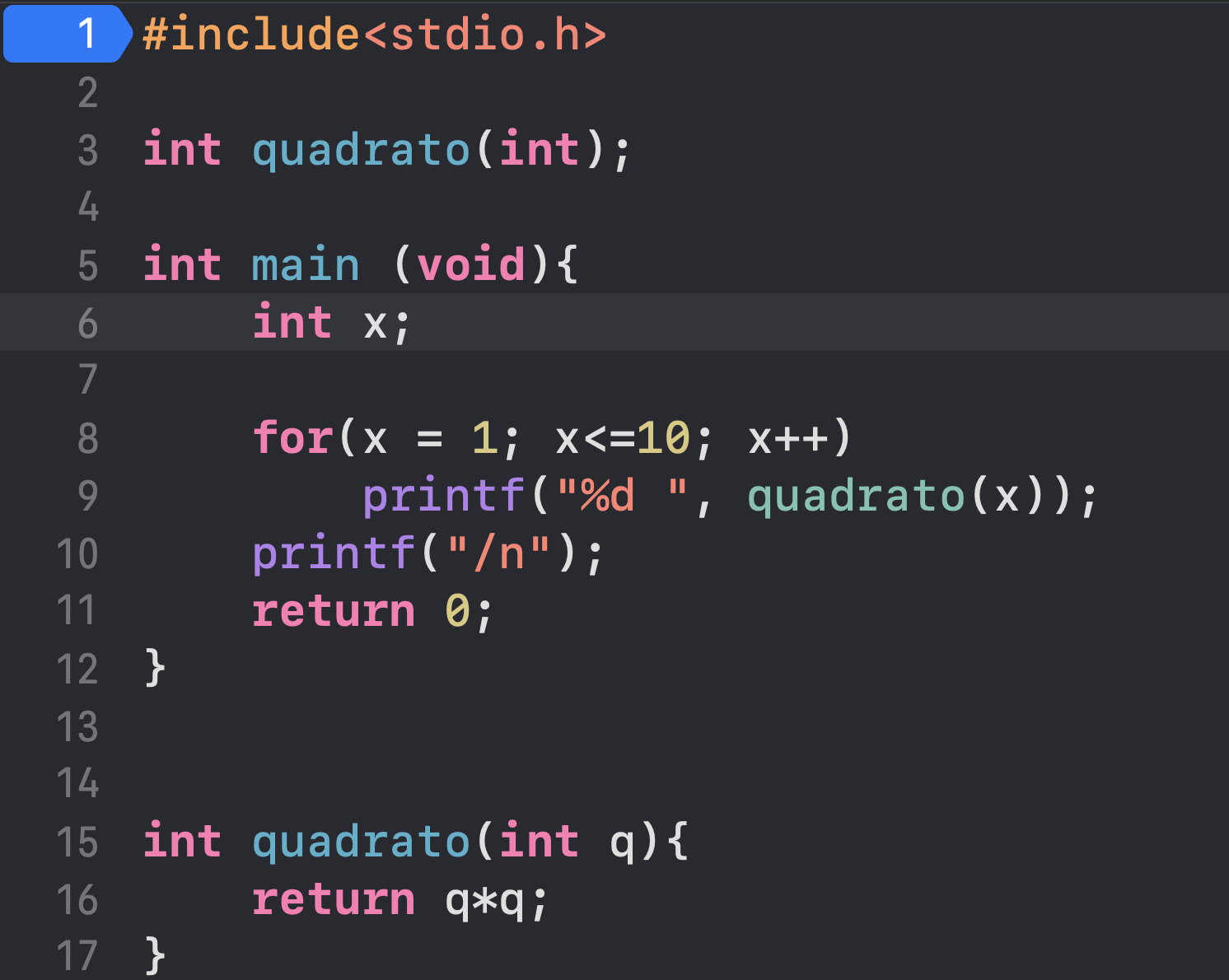 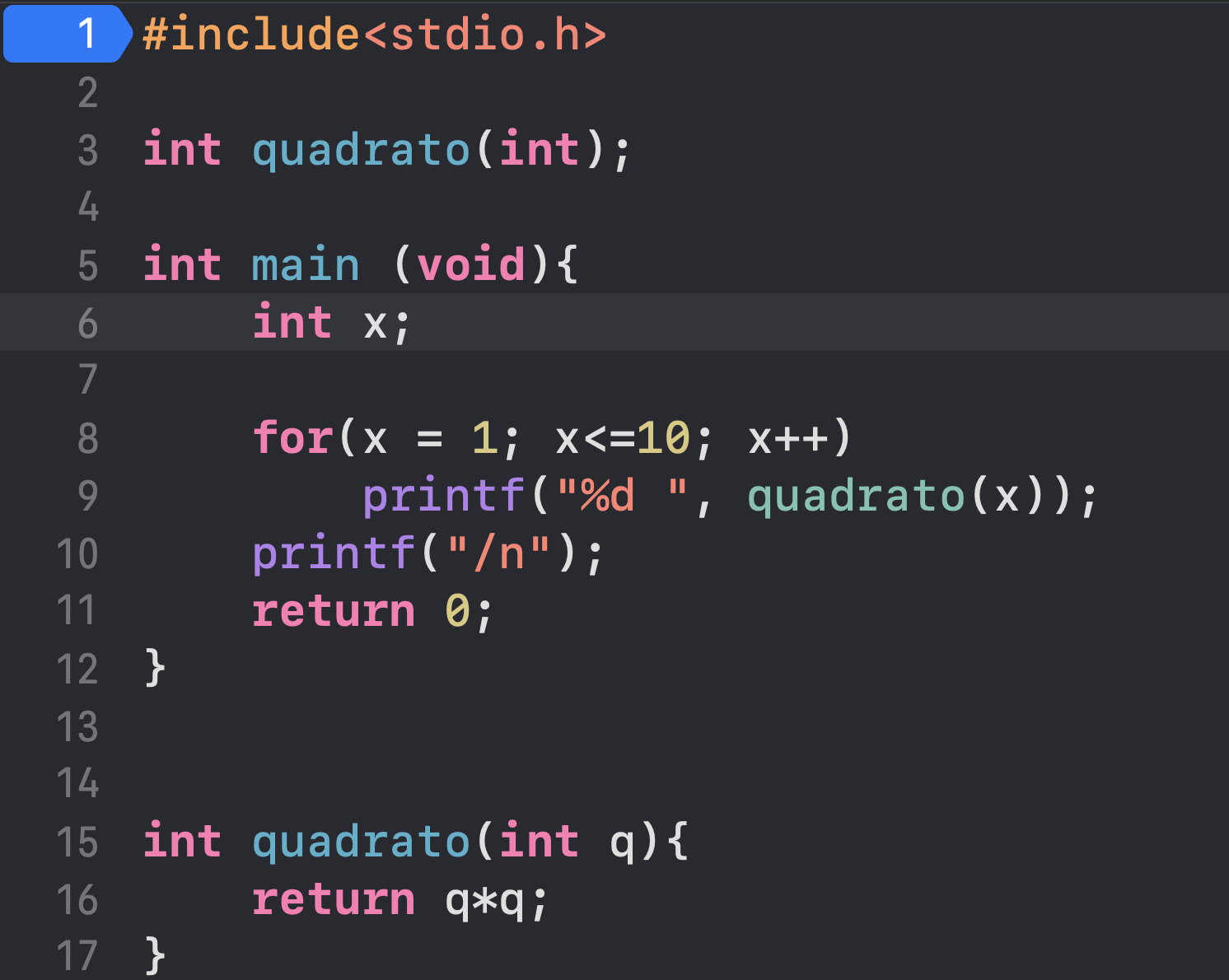 qualunque sia l’organizzazione del programma C:
una variabile dichiarata all’interno di una function è utilizzabile solo all’interno della function stessa;
essa risulta indeterminata (non dichiarata) al di fuori della function
regola di visibilità (scope rule):
gli identificatori sono accessibili solo all’interno del blocco nel quale sono dichiarati; 
al di fuori del blocco essi risultano sconosciuti
programma C
insieme di comandi al precompilatore
prototipi di function
variabili globali
tipi globali
….
un eventuale insieme di dichiarazioni
una function main
un eventuale insieme di function
l’esecuzione del programma inizia sempre dal main
file1.c
unico file
.c
main
file2.c
main
function1
function1
function2
file3.c
…..
function2
functionn
function3
…..
programma C
compilazione separata
compilazione unica
passaggio di parametri in C
sempre per valore
alla function viene passata una copia del valore dell’argomento
argomento e parametro 
non sono la stessa variabile
l’eventuale variazione del valore del parametro 
(nella function) 
non ha nessun effetto 
sul valore dell’argomento (nel chiamante)
passaggio di parametri in C
per valore
#include <stdio.h>
float circon(float);
void main ()
{
  float raggio_main, circonferenza; 
  printf (“Inserire il raggio : ”);
  scanf(“%f”,&raggio_main);
  circonferenza = circon(raggio_main);
  printf (“circonferenza=%f\n”,circonferenza);
}
float circon(float raggio)
{
  const float pi_greco = 3.1415926F;
  float risultato; 
  risultato = 2.0F*pi_greco*raggio;
  return risultato;
}
passaggio di parametri in C
per valore
#include <stdio.h>
float circon(float);
void main ()
{
  float raggio_main, circonferenza; 
  raggio_main = 100.0F;
  circonferenza = circon(raggio_main);
  printf (“raggio=%f\n”,raggio_main);
  printf (“circonferenza=%f\n”,circonferenza);
}
float circon(float raggio)
{
  const float pi_greco = 3.1415926F;
  float risultato; 
  risultato = 2.0F*pi_greco*raggio;
  raggio = 0.0F;
  return risultato;
}
raggio=100.000000
circonferenza= 628.318481
_
Esercizi sulle funzioni
Esercizio 1
Un garage addebita un importo minimo di 2$ per un parcheggio fino a 3 ore. 
Oltre le 3 ore il parcheggio costa 50 cent in più per ogni ora. 
L’addebito massimo è 10$ per 24 ore. 
Non è possibile parcheggiare più di 24 ore per volta.
Scrivete un programma che calcoli e visualizza gli addebbiti per ognuno dei tre clienti che hanno parcheggiato nel garage ieri. 
Dovete immettere le ore di parcheggio per ogni cliente. 
Il vostro programma dovrà visualizzare i risultati con il calcolo anche del totale.
Il programma dovrà utilizzare la funzione calcola_importo per determinare l’addebbito di ogni cliente. I risultati saranno più o meno così:
Esercizio 2
Modificare l’esercizio precedente in modo da avere n clienti.
n va richiesto all’inizio.
Esercizio 3
Scrivere un programma che dati in input ora e minuti restituisca il numero di secondi trascorsi dalla mezzanotte.
Versione 1: main e function in un unico  file .c
Versione 2: main e function in due file    .c  nello stesso project
Esercizio:
scrivere una function area_cerchio che calcoli l’area di un cerchio, dato come parametro il raggio.
Scrivere un main che calcoli l’area di un cerchio (letto con scanf il suo raggio) richiamando la function area_cerchio
#include <stdio.h>
float area_cerchio(float);
void main ()
{
  float raggio_main, area; 
  printf (“Inserire il raggio : ”);
  scanf(“%f”,&raggio_main);
  area = area_cerchio(raggio_main);
  printf (“l’area del cerchio di raggio %f e’:%f\n”, 	 		raggio_main,area);
}
float area_cerchio(float raggio)
{
  const float pi_greco = 3.1415926F;
  return pi_greco*raggio*raggio;
}
Versione 1: main e area_cerchio e area_corona in un unico  	 	    file .c
Esercizio:
scrivere una function area_corona che calcoli l’area di una corona circolare, dati come parametri il raggio minore e il raggio maggiore, richiamando la function area_cerchio.
Scrivere un main che calcoli l’area di una corona circolare (letti con scanf il raggio maggiore e il raggio minore) richiamando la function area_corona
#include <stdio.h>
float area_cerchio(float); 
float area_corona(float, float);
void main ()
{
  float raggio_mag,raggio_min,area; 
  printf (“Inserire il raggio maggiore : ”);
  scanf(“%f”,&raggio_mag);
  printf (“Inserire il raggio minore : ”);
  scanf(“%f”,&raggio_min);
  area = area_corona(raggio_min,raggio_mag);
  printf (“l’area della corona circolare di raggio minore %f e 	raggio maggiore %f e’:%f\n”,raggio_min,raggio_mag,area);
}
……
Versione 1: main e area_cerchio e area_corona in un unico  	 	    file .c
Esercizio:
scrivere una function area_corona che calcoli l’area di una corona circolare, dati come parametri il raggio minore e il raggio maggiore, richiamando la function area_cerchio.
Scrivere un main che calcoli l’area di una corona circolare (letti con scanf il raggio maggiore e il raggio minore) richiamando la function area_corona
……
float area_cerchio(float raggio)
{
  const float pi_greco = 3.1415926F;
  return pi_greco*raggio*raggio;
}
float area_corona(float r_min,float r_mag)
{
  return area_cerchio(r_mag)-area_cerchio(r_min);
}
Versione 2: main in un file, area_cerchio e area_corona in un 	     altro  file .c nello stesso project
Esercizio:
scrivere una function area_corona che calcoli l’area di una corona circolare, dati come parametri il raggio minore e il raggio maggiore, richiamando la function area_cerchio.
Scrivere un main che calcoli l’area di una corona circolare (letti con scanf il raggio maggiore e il raggio minore) richiamando la function area_corona
#include <stdio.h>
float area_corona(float, float);
void main ()
{
  float raggio_mag,raggio_min,area; 
  printf (“Inserire il raggio maggiore : ”);
  scanf(“%f”,&raggio_mag);
  printf (“Inserire il raggio minore : ”);
  scanf(“%f”,&raggio_min);
  area = area_corona(raggio_min,raggio_mag);
  printf (“l’area della corona circolare di 	raggio minore %f eraggio maggiore 	%fe’:%f\n”,raggio_min,raggio_mag,
	area);
}
float area_cerchio(float); 
float area_corona(float r_min,float 	r_mag)
{
  return area_cerchio(r_mag)-	area_cerchio(r_min);
}
float area_cerchio(float raggio)
{
  const float pi_greco = 3.1415926F;
  return pi_greco*raggio*raggio;
}
file main.c
file fun.c
Esercizio:
scrivere una function valore_assolutoF che calcoli il valore assoluto di un numero float, dato come parametro
#include <stdio.h>
float valore_assolutoF(float); 
void main ()
{
  float numero,val_ass_numero; 
  printf (“Inserire un numero (float) : ”);
  scanf(“%f”,&numero);
  val_ass_numero = valore_assolutoF(numero);
  printf (“il valore assoluto di %f e’:%f\n”,numero,val_ass_numero);
}
float valore_assolutoF(float x) 
{
  if (x >= 0) 
      return x;
    else
      return -x;
}
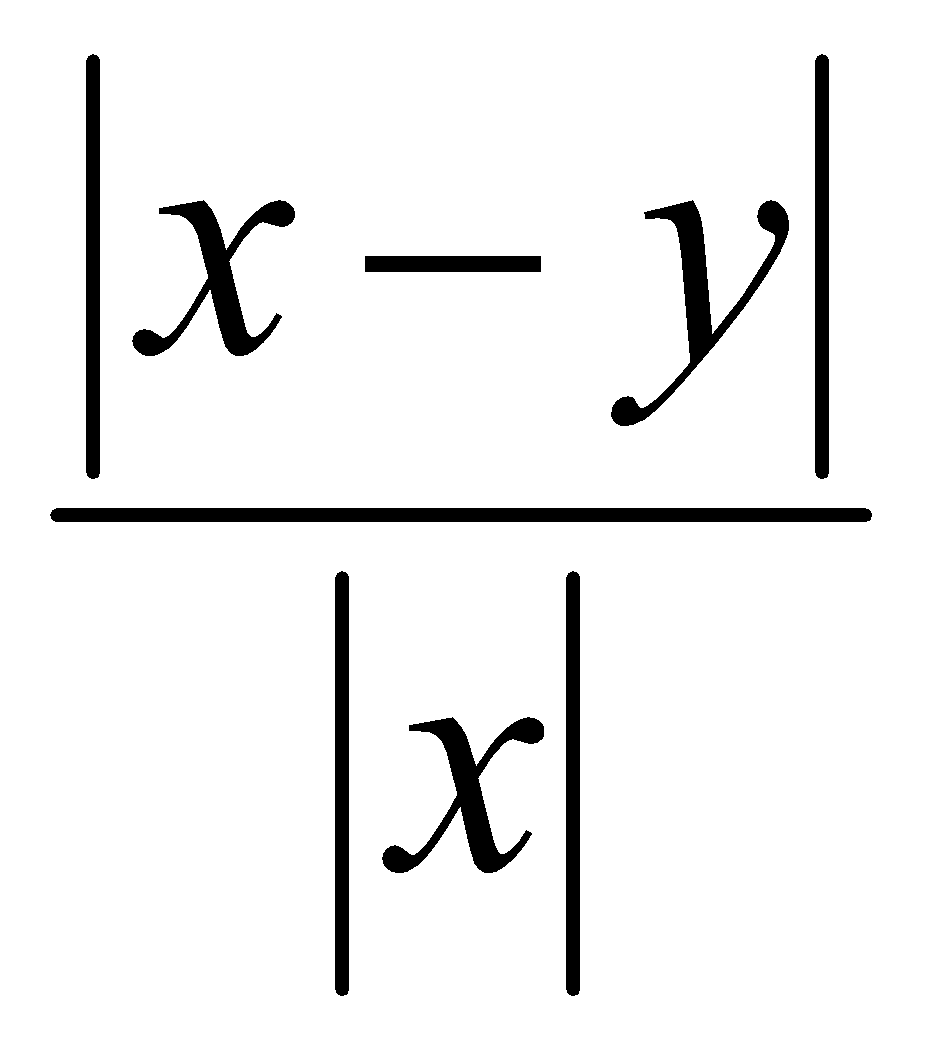 Errore relativo =
Esercizio:
scrivere una function errore_relativoF che calcoli l’errore relativo di tra due dati float, dati come parametri
errore relativo di y rispetto a x
scrivere un main che richiami la function errore_relativoF  e utilizzarlo per calcolare l’errore relativo per le coppie di numeri:
x=7.2 , y= 6.4
x= 8.221222 , y= 8.221233
x= -3.21 , y= -3.25
Esercizio:
scrivere una function errore_relativoF che calcoli l’errore relativo di tra due dati float, dati come parametri
#include <stdio.h>
float valore_assolutoF(float);
float errore_relativoF(float, float); 
void main ()
{
  float x,y,errore_rel; 
  printf (“Inserire valore di riferimento (float) : ”);
  scanf(“%f”,&x);
  printf (“Inserire approssimazione (float) : ”);
  scanf(“%f”,&y);
  errore_rel = errore_relativoF(x,y);
  printf (“l’errore relativo di %f rispetto a %f  	   	e’:%f\n”,y,x,errore_rel);
}
……
Esercizio:
scrivere una function errore_relativoF che calcoli l’errore relativo di tra due dati float, dati come parametri
……
float errore_relativoF(float x, float y)
{
  return valore_assolutoF(x-y)/valore_assolutoF(x); 
}
float valore_assolutoF(float x) 
{
  if (x >= 0) 
      return x;
    else
      return -x;
}
Esercizio:
scrivere una function distanza_origF che calcoli la distanza dall’origine di un punto del piano, date come parametri le sue due coordinate
scrivere un main che richiami la function distanza_origF  e utilizzarlo per calcolare la distanza dall’orine dei punti con le seguenti coordinate:
x=2.1 , y= 4.2
x= -1.1 , y= 3
x= 0 , y= -100
Esercizio:
scrivere una function distanza_origF che calcoli la distanza dall’origine di un punto del piano, date come parametri le sue due coordinate
#include <stdio.h>
#include <math.h>
float distanza_origF (float, float); 
void main ()
{
  float x,y,distanza_origine; 
  printf (“Inserire le coordinate del punto (float) : ”);
  scanf(“%f%f”,&x,&y);
  distanza_origine = distanza_origF(x,y);
  printf (“la distanza dall’origine del punto di 	coordinate (%f,%f) e’:%f\n”,x,y,distanza_origine);
}
float distanza_origF (float ascissa, float ordinata)
{
  return sqrt(ascissa*ascissa+ordinata*ordinata); 
}
Esercizio:
scrivere una function distanza_origF che calcoli la distanza dall’origine di un punto del piano, date come parametri le sue due coordinate
#include <stdio.h>
#include <math.h>
float distanza_origF (float, float); 
void main ()
{
  float x,y,distanza_origine; 
  printf (“Inserire le coordinate del punto (float) : ”);
  scanf(“%f%f”,&x,&y);
  distanza_origine = distanza_origF(x,y);
  printf (“la distanza dall’origine del punto di 	coordinate (%f,%f) e’:%f\n”,x,y,distanza_origine);
}
float distanza_origF (float ascissa, float ordinata)
{
  return sqrt(pow(ascissa,2)+pow(ordinata,2); 
}
function  C  primitive
in C vi sono function predefinite per svolgere compiti specifici di utilità in programmazione
printf
scanf
getchar
putchar
sqrt
pow
……
sono organizzate in librerie
una libreria C è un insieme di file;
ogni file contiene il codice oggetto di una function C (insieme di file .obj, cioè ottenuti compilando function C)
function  C  primitive
librerie
in C vi sono function predefinite per svolgere compiti specifici di utilità in programmazione
libreria standard di I/O         		      stdio  
libreria di funzioni matematiche            math
libreria standard 			               stdlib
libreria per la misurazione dei tempi    time
…….						         …
a ogni libreria è associato un 
file di intestazioni (header file)
che è un file testo contenente i prototipi delle function della libreria
(più eventuali altre informazioni necessarie per l’esecuzione delle function della libreria)
function  C  primitive
file di intestazioni
Se in un programma C (in un file .c) si utilizza una function primitiva di una libreria, è necessario includere il corrispondente file di intestazioni della libreria
printf
scanf
getchar
putchar
sqrt
pow
……
<stdio.h>
<stdio.h>
<stdio.h>
<stdio.h>
<math.h>
<math.h>
……
< > 
per gli header file di librerie C
#include <stdio.h>
#include <math.h>
#include  produce l’inserimento nel testo del programma, al posto del comando stesso, di una copia del file di intestazioni
function  C
file di intestazioni
in un programma C (in un file .c) è possibile definire e includere file di intestazioni
#include “mioheader.h”
void main ()
{
  float raggio, circonferenza; 
  printf (“Inserire il raggio : ”);
  scanf(“%f”,&raggio);
  circonferenza = circon(raggio);
  printf (“circonferenza=%f\n”,circonferenza);
}
float circon(float raggio)
{
  const float pi_greco = 3.1415926F;
  float risultato; 
  risultato = 2.0F*pi_greco*raggio;
  return risultato;
}
“  ” 
per gli header file di utente
file di intestazioni mioheader.h
#include <stdio.h>
float circon(float raggio);
# include <math.h>
double pow(a,b);
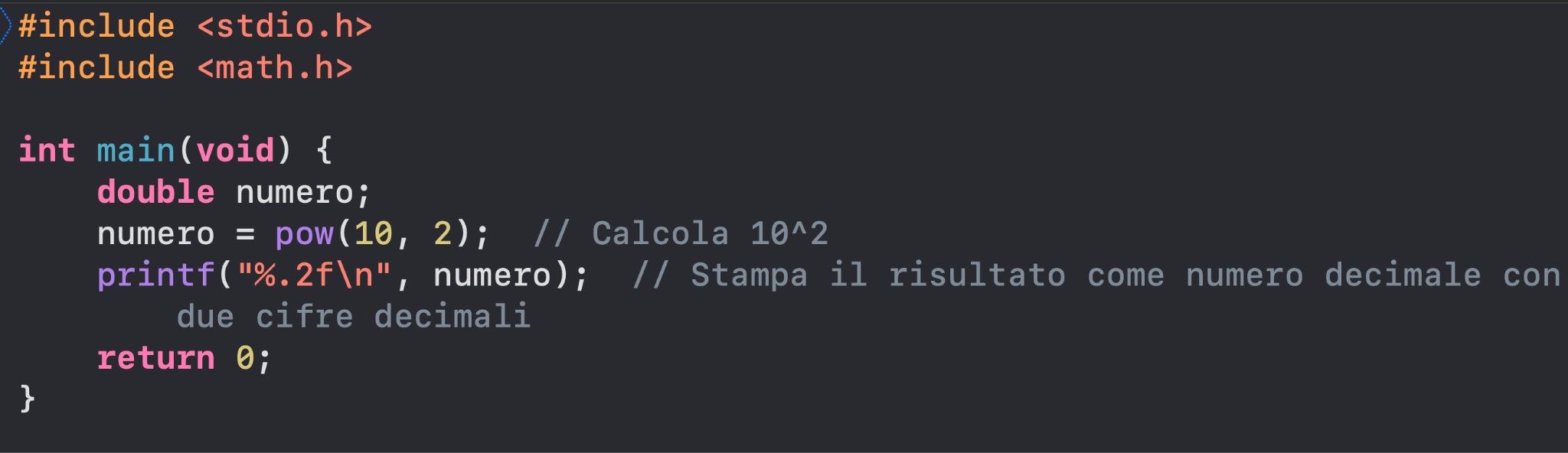 # include <math.h>
double sqrt(x);
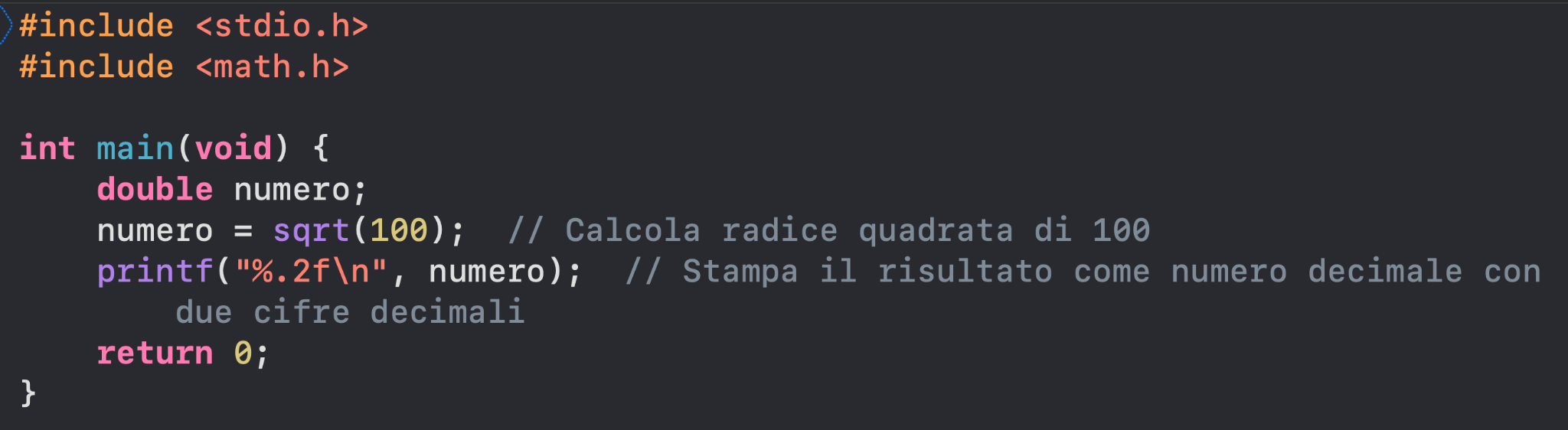 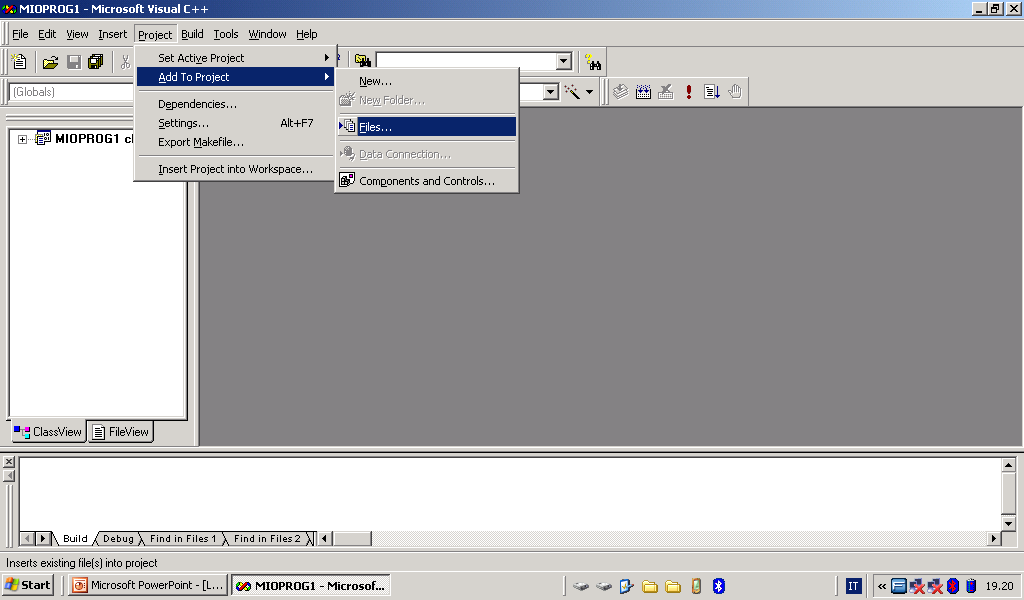 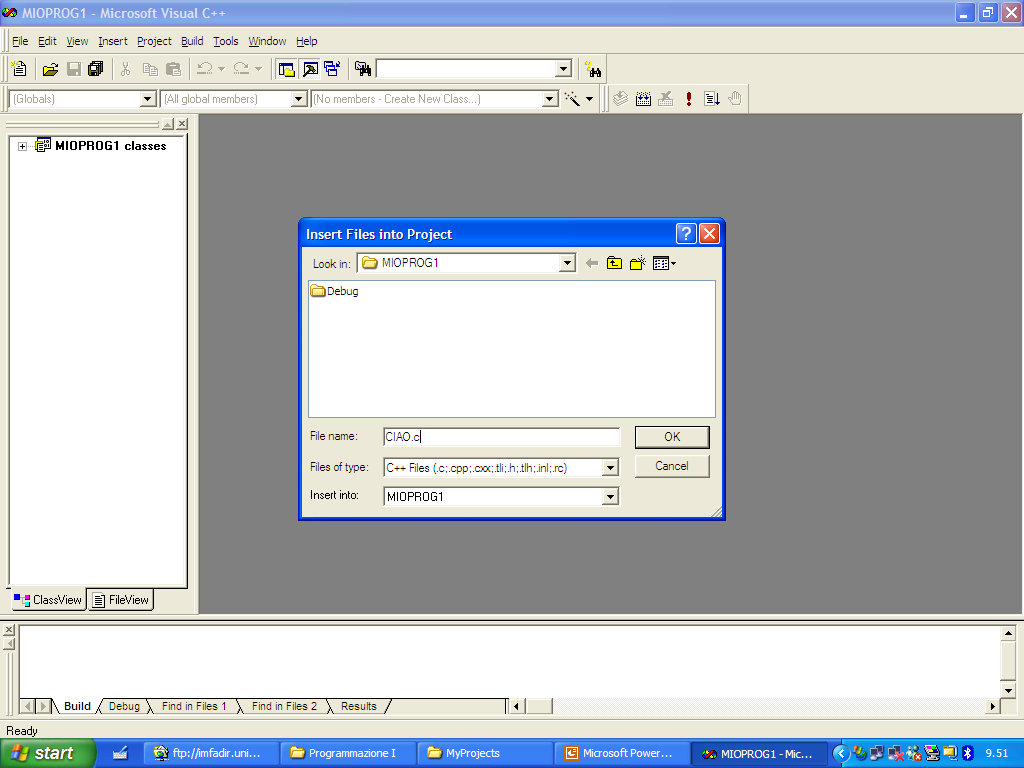 estensione .h
mioheader.h